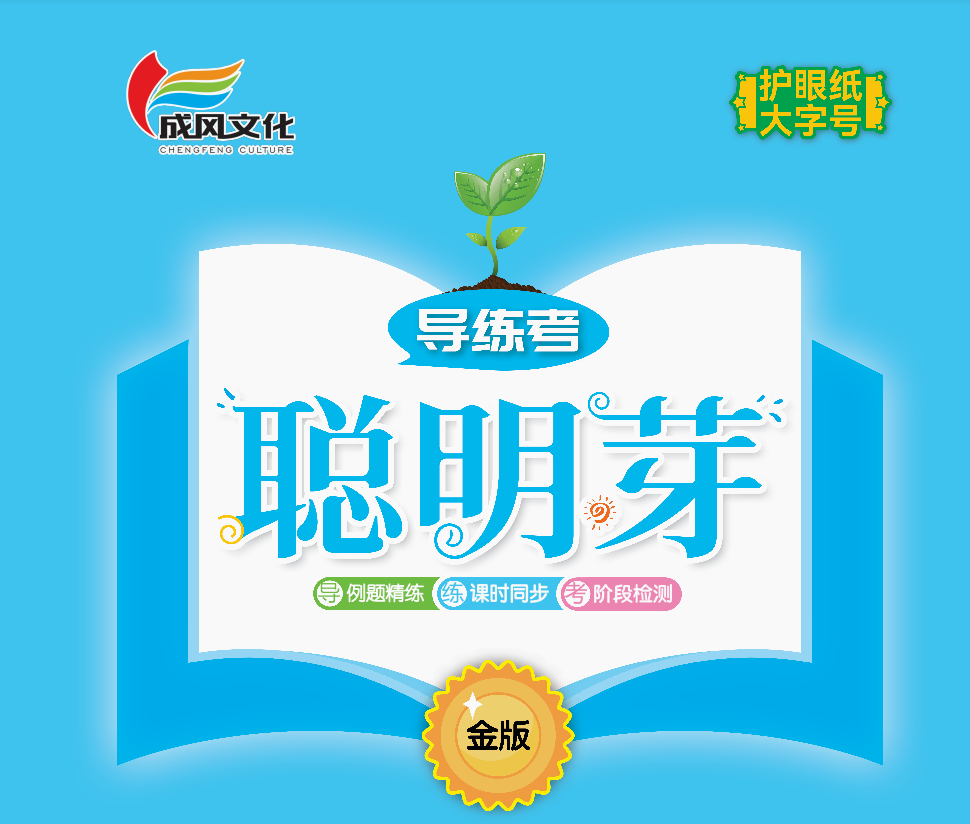 六  有趣的平面图形(一)
第2课时  动手做(一 )
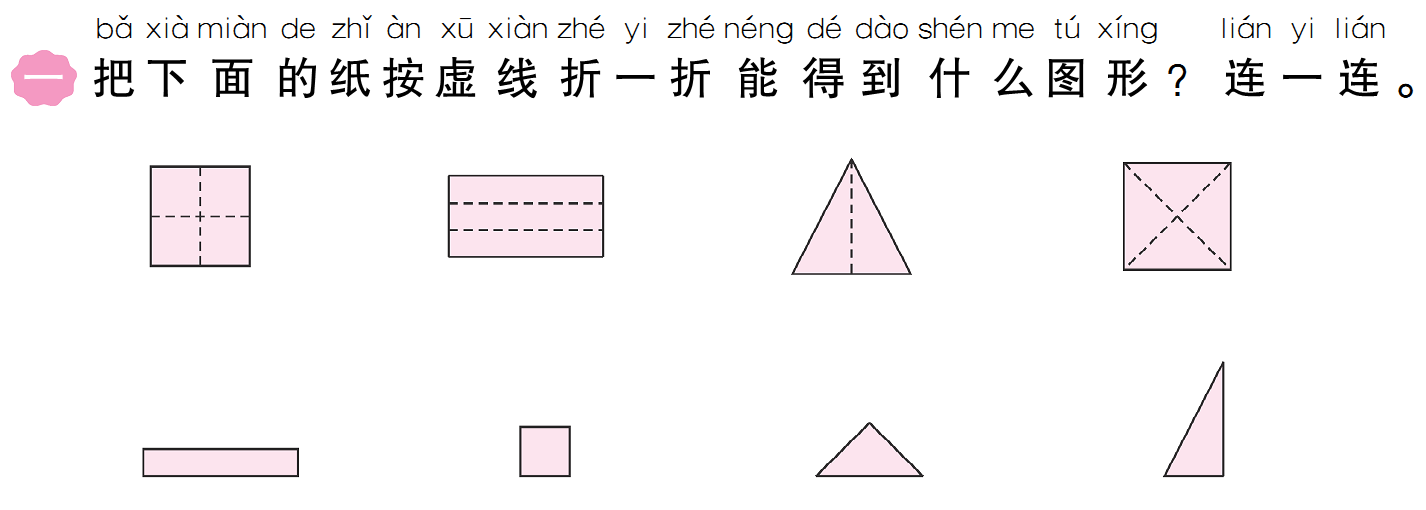 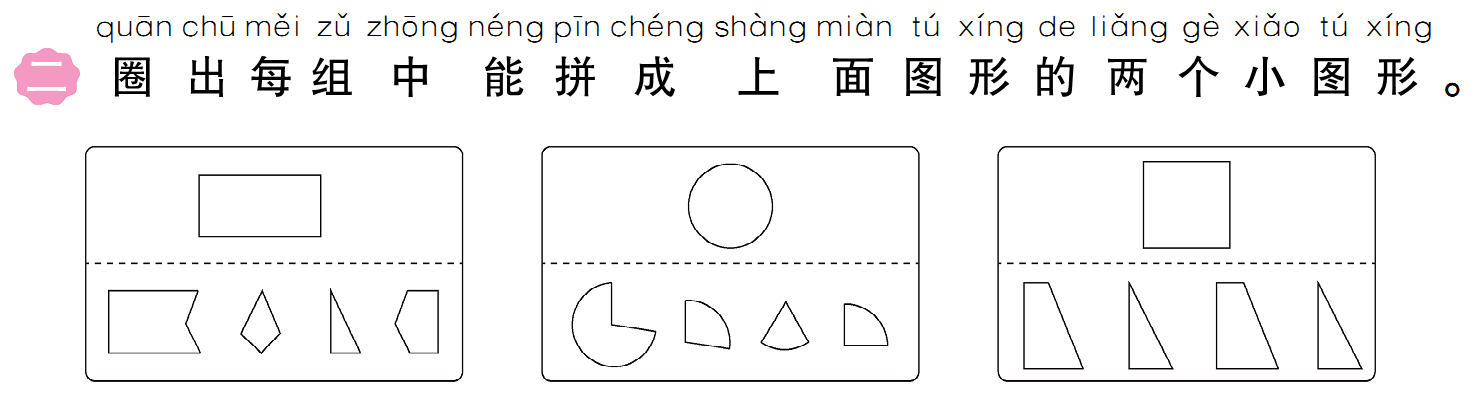 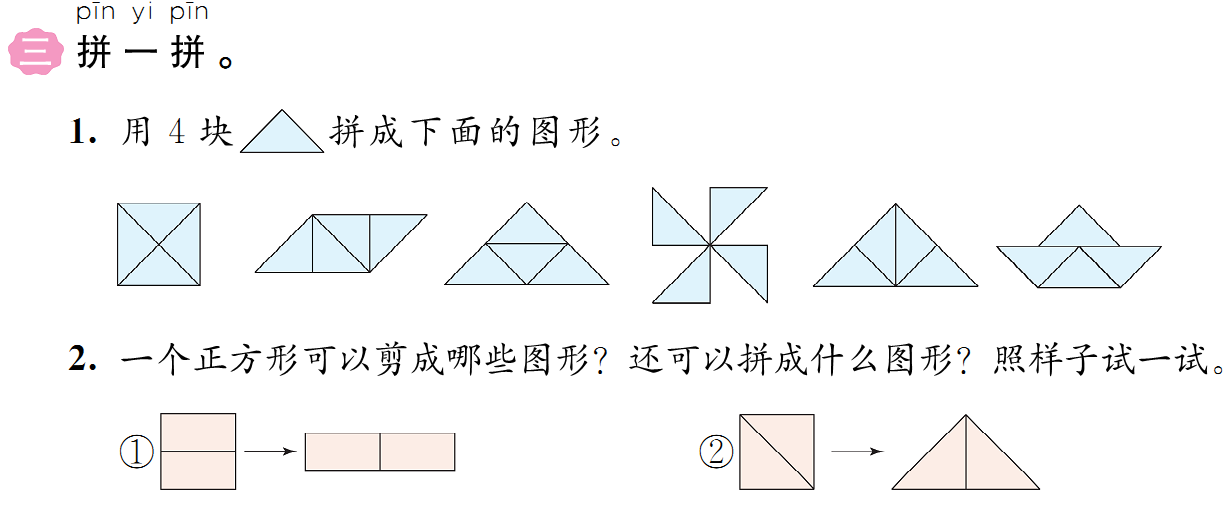 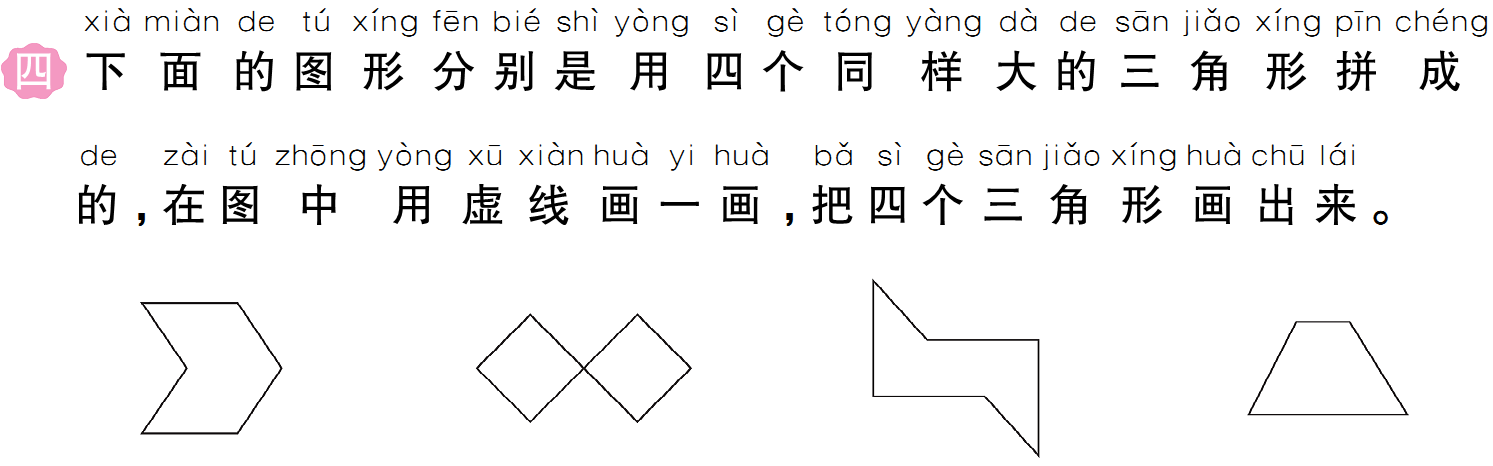 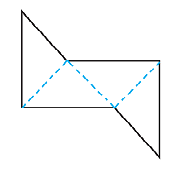 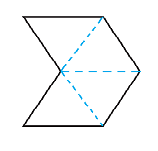 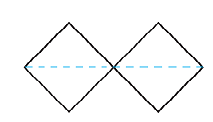 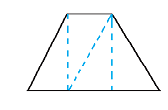 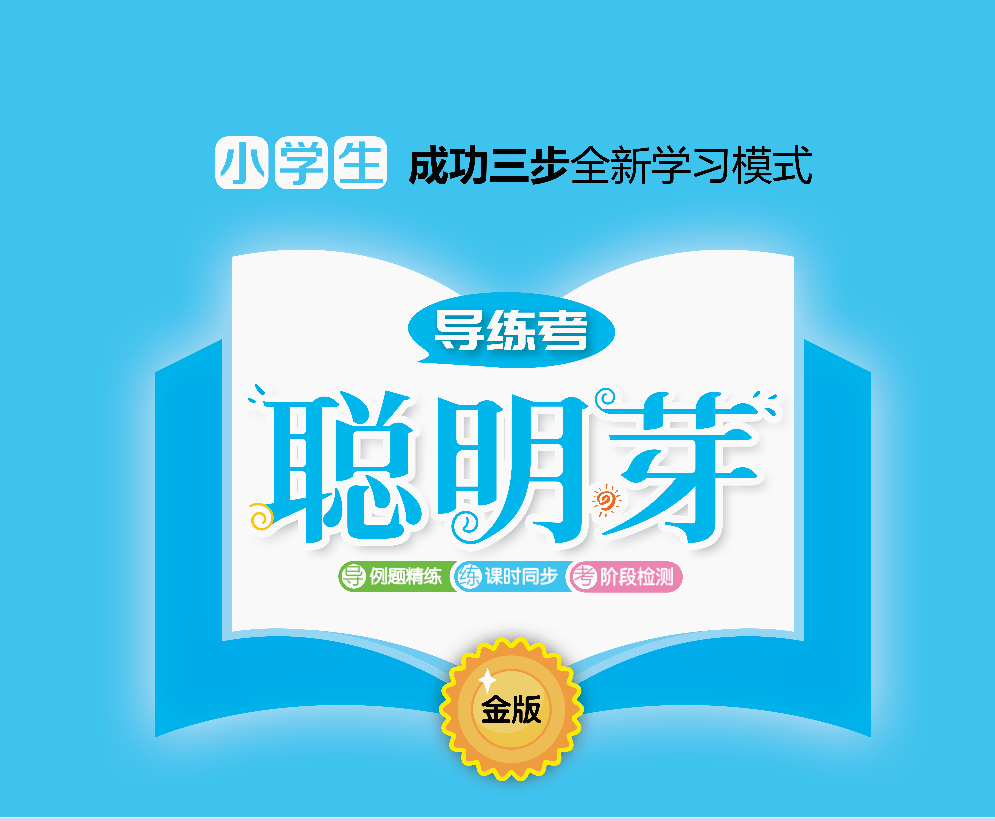